Reflections on NYCI ‘State of our Young Nation’
Ann-Marie O’Reilly
National Advocacy Manager 
Threshold 

16th April 2024
I’d like to have the freedom to have a
child. I’m 29 now (turning 30 in a couple
of weeks), and I’d love to try for a child
now. But life is expensive, and so is
childcare. It’s all very unfortunate and
that’s something I often get upset about.
Female, 27-29, Dublin
I never thought about leaving the country until last year, and now me and my partner have decided to go to New Zealand. The housing situation is so bad here I have had a lot of friends leave. I didn’t think we would be next, but unfortunately we are. 
Female, 27-29, Cork
Generation Rent
“Would much rather buy but renting really
prevents me from saving much.”
(Male; 25-29; €45k-55k; Single; Dublin)

We are Generation Rent 2023 (Threshold)
Census Data
Boomerang Generation
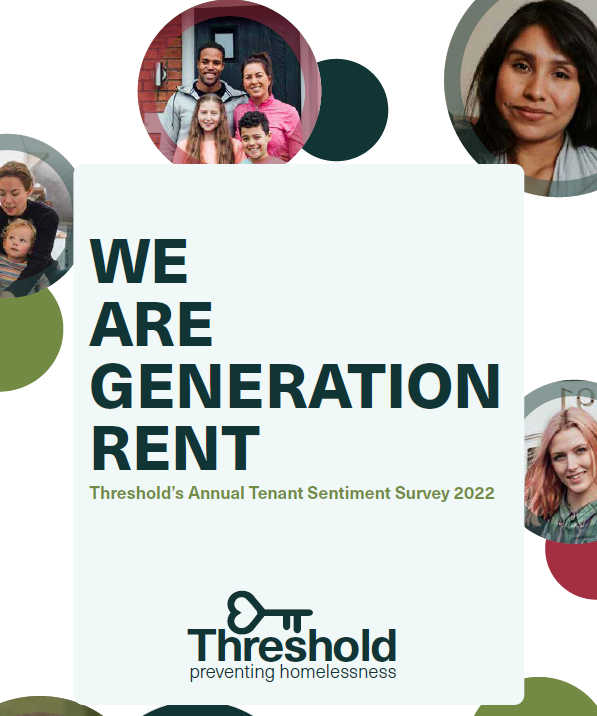 Simon moved back to live with his
family as he could no longer afford
to pay rent. He added that the house
was not worth the money he was
paying, as it was damp and there
was mould. He would like to own
his own home in five years’ time but
expects he will be back renting.

We are Generation Rent 2022 (Threshold)
Dissatisfaction with Renting
69% dissatisfied with size/space of rental accommodation
Overcrowding Mould Faulty heating Vermin Broken showers Structural issues
NYCI Recommendations
RTB Investigations and Sanctions
Data 
Affordable housing supply 
Cost-Rental 
Regulation of Short-term lets
Thank you
Get in touch @ 
www.threshold.ie
1800 454 454